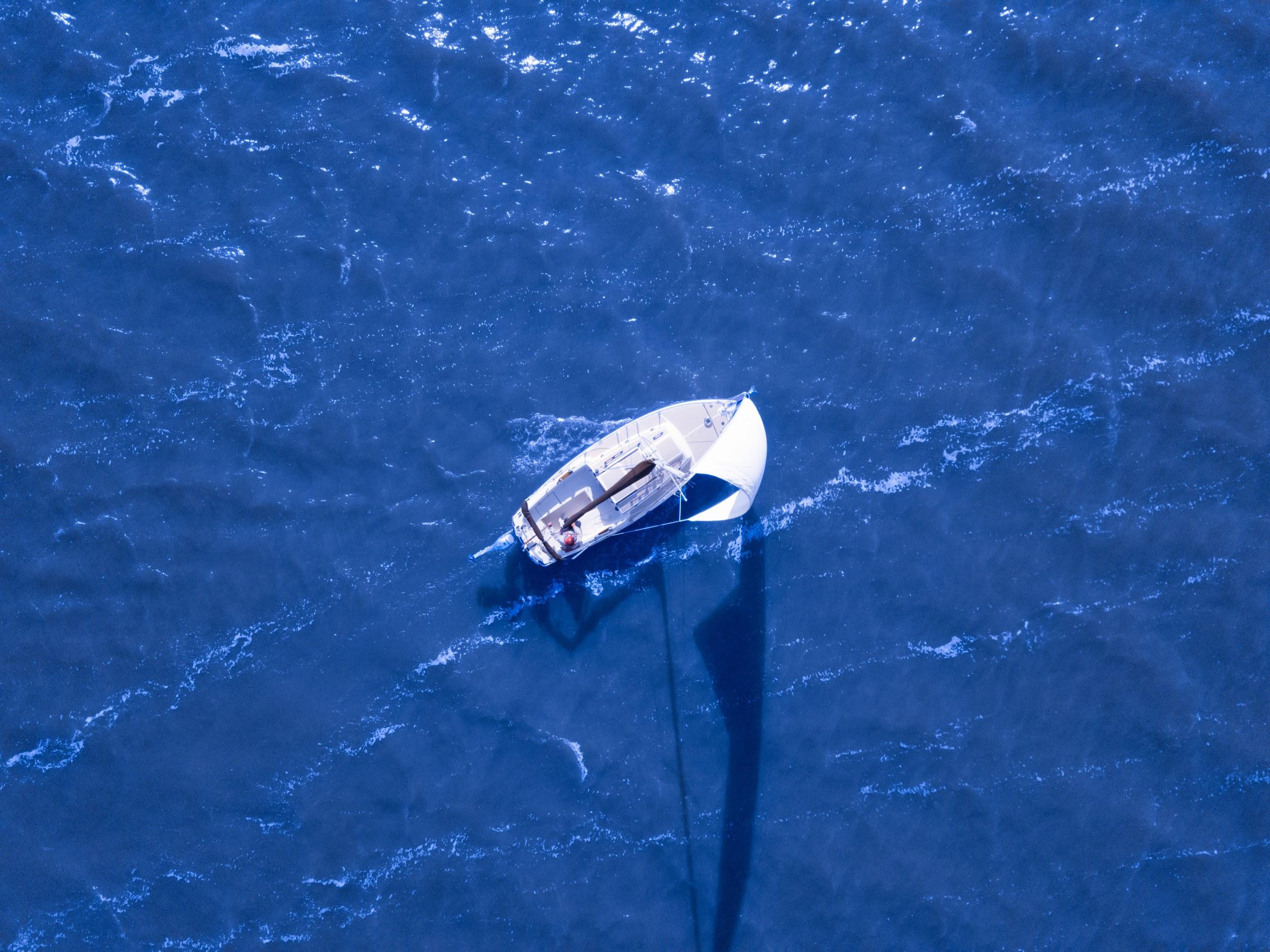 Recap

David Allen 		Adapt your CV to your potential employer

Matthias			Take control of your future, follow your dreams

Nicola			Employers look for a company-fit through competencies
		
Tony			Communication is your biggest asset							
Stephen 			Make use of your opportunities
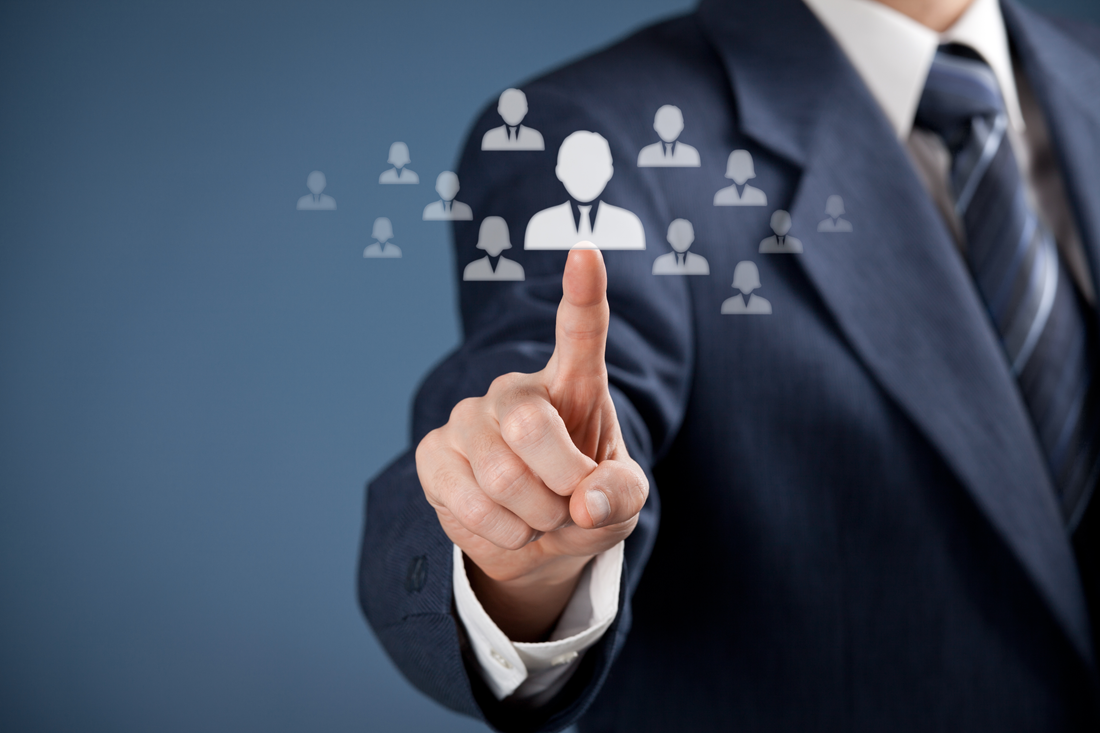 Stand out from the crowd 
Prepare yourself to get your first job
27/11/2017

by Florian Höltje
Digital Brand Solutions Manager
Gruner + Jahr / G+J Electronic Media Sales GmbH
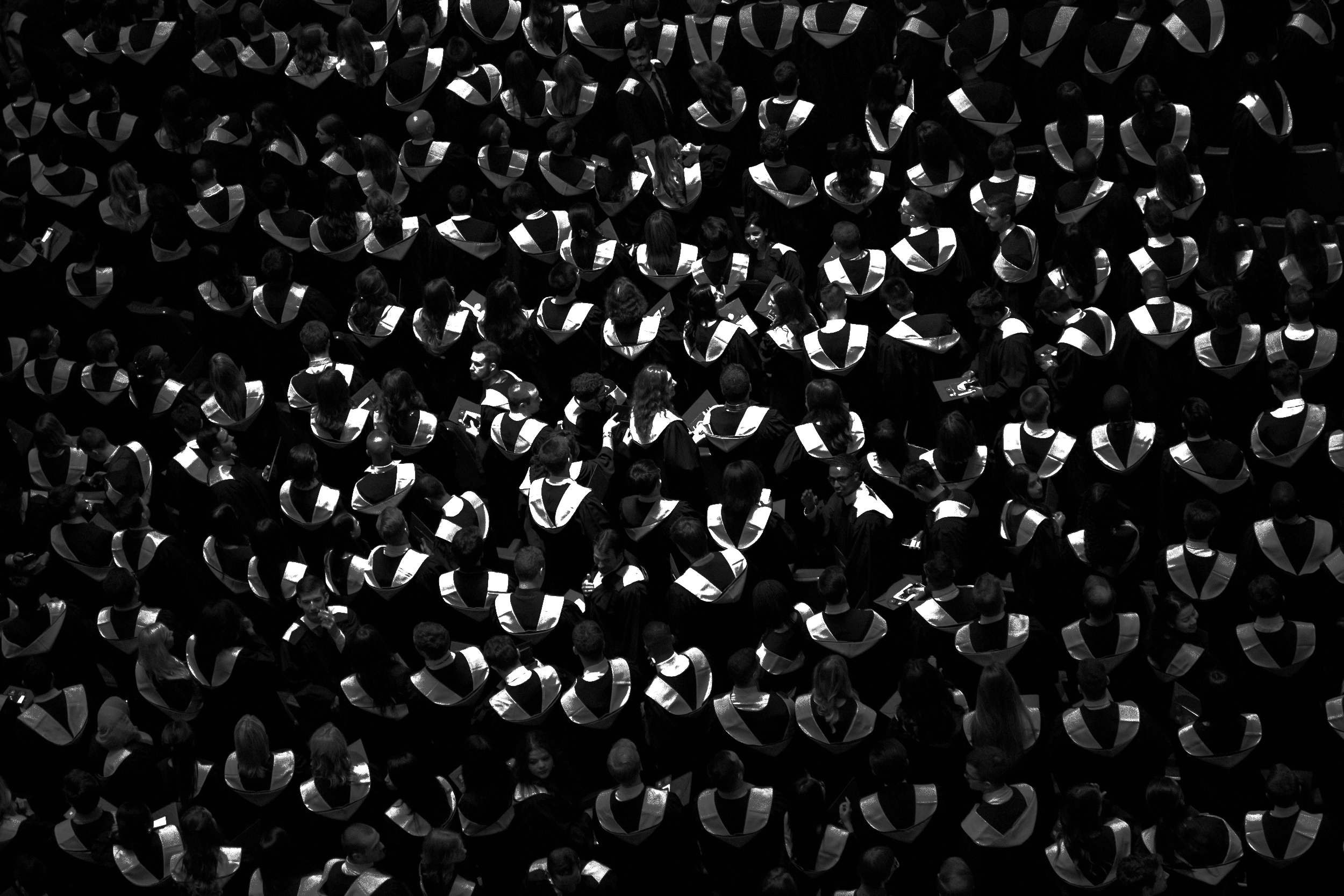 SOON...
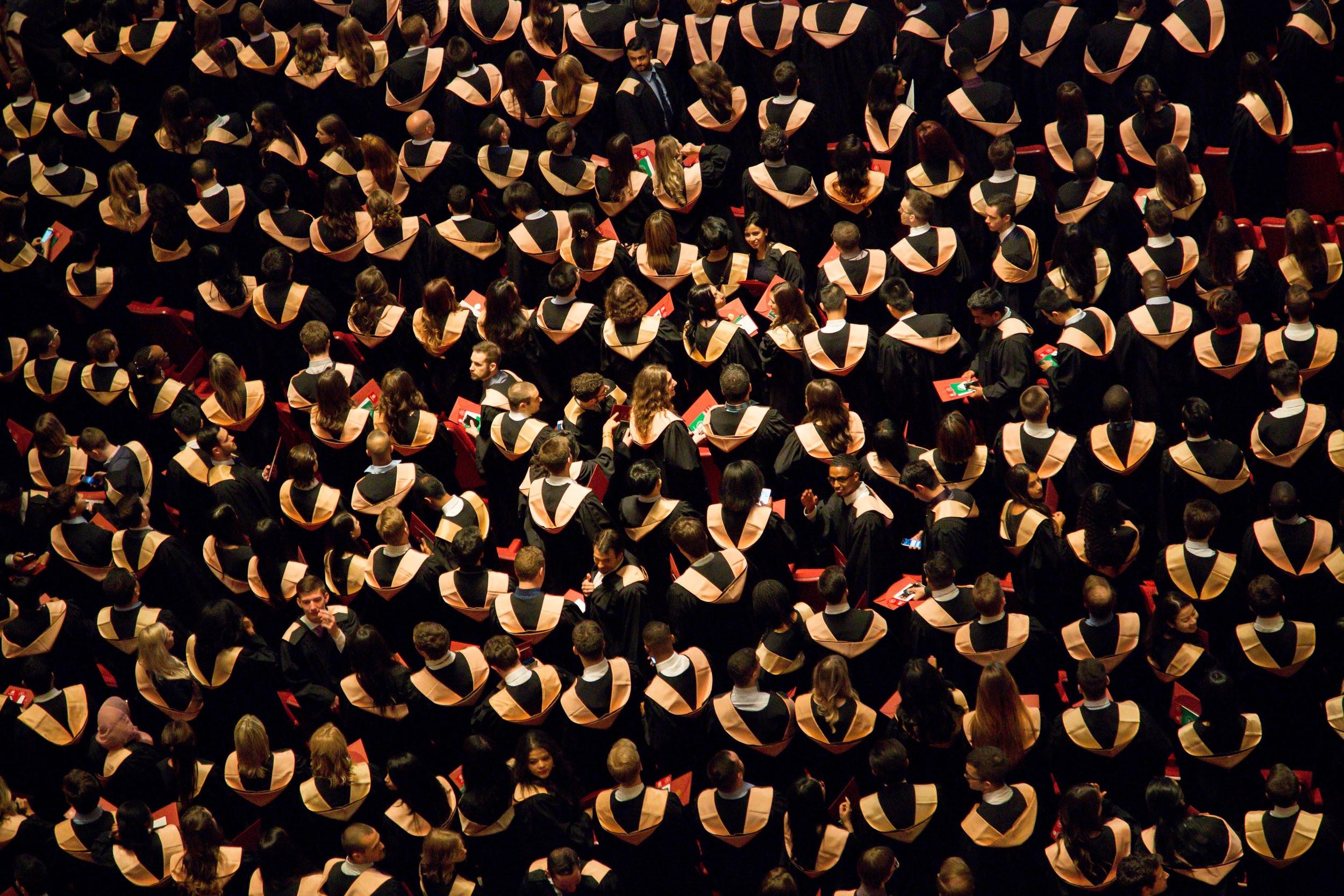 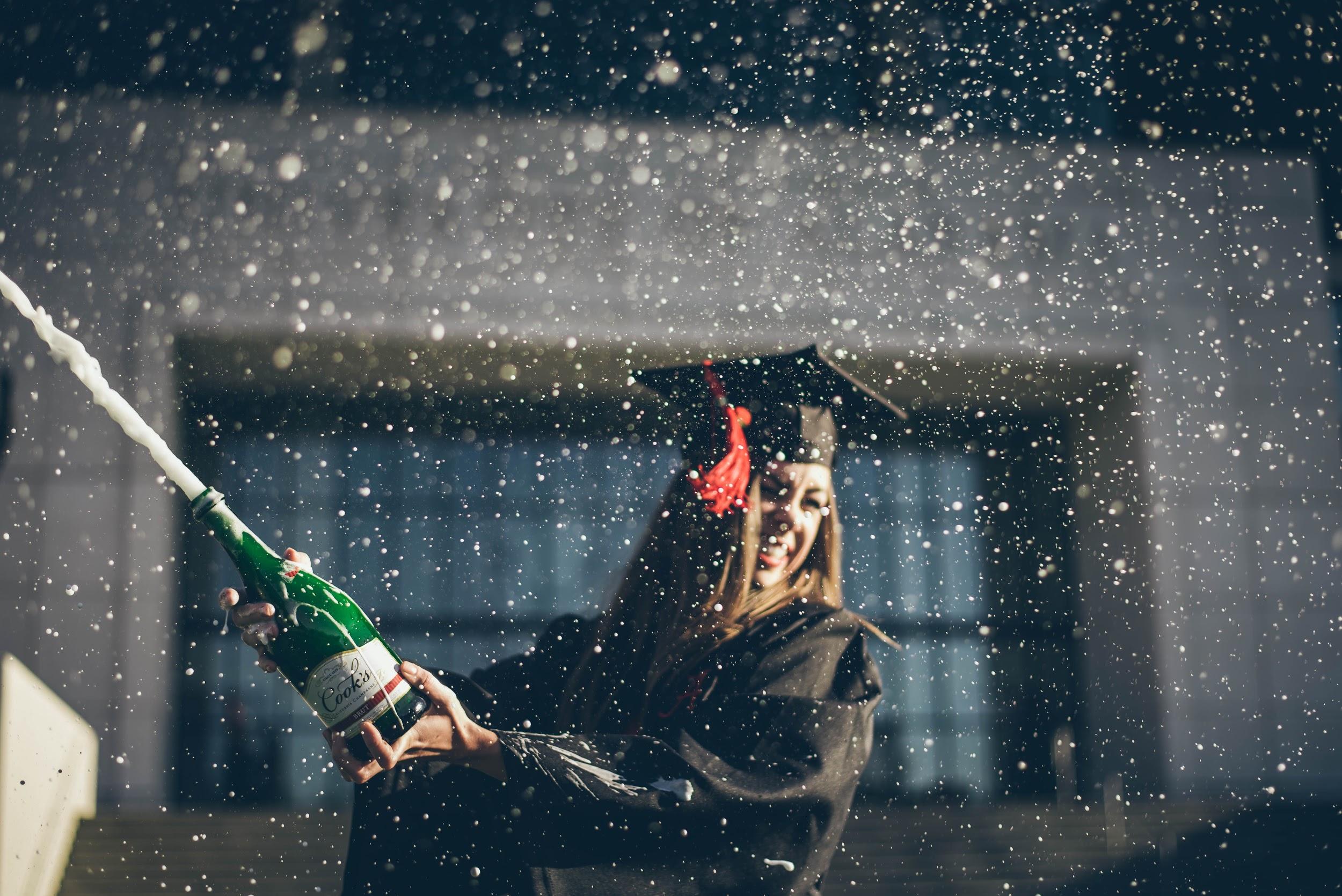 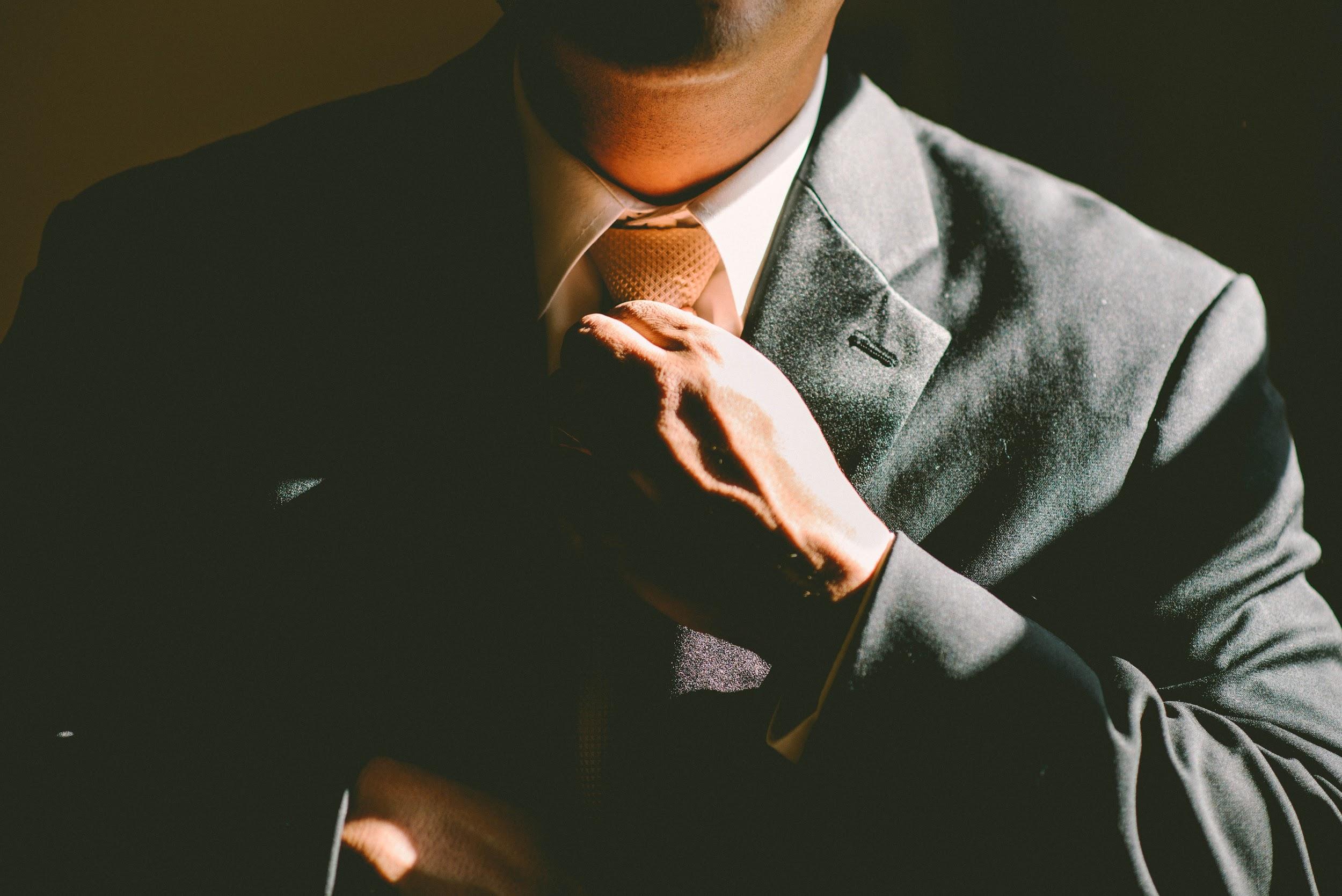 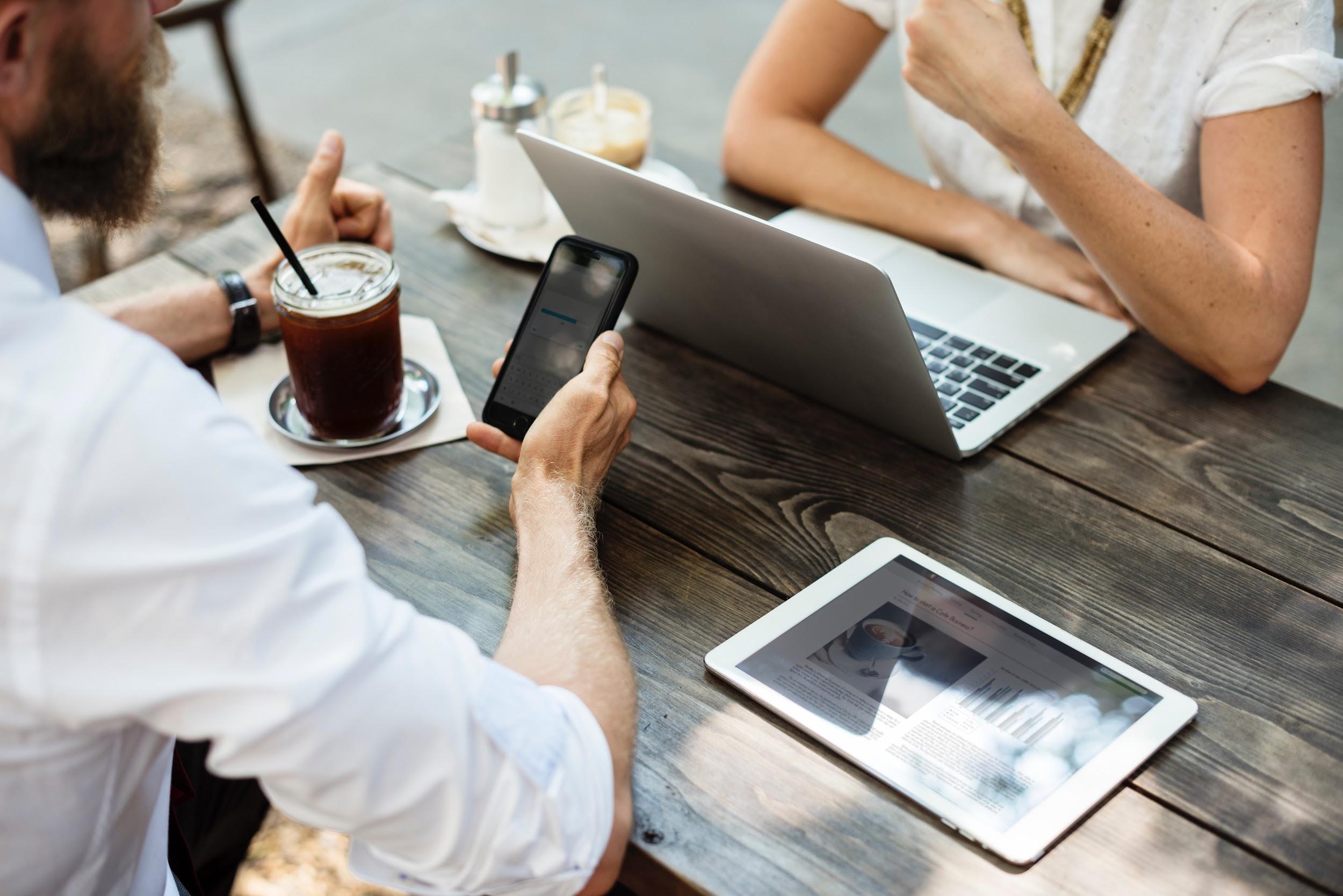 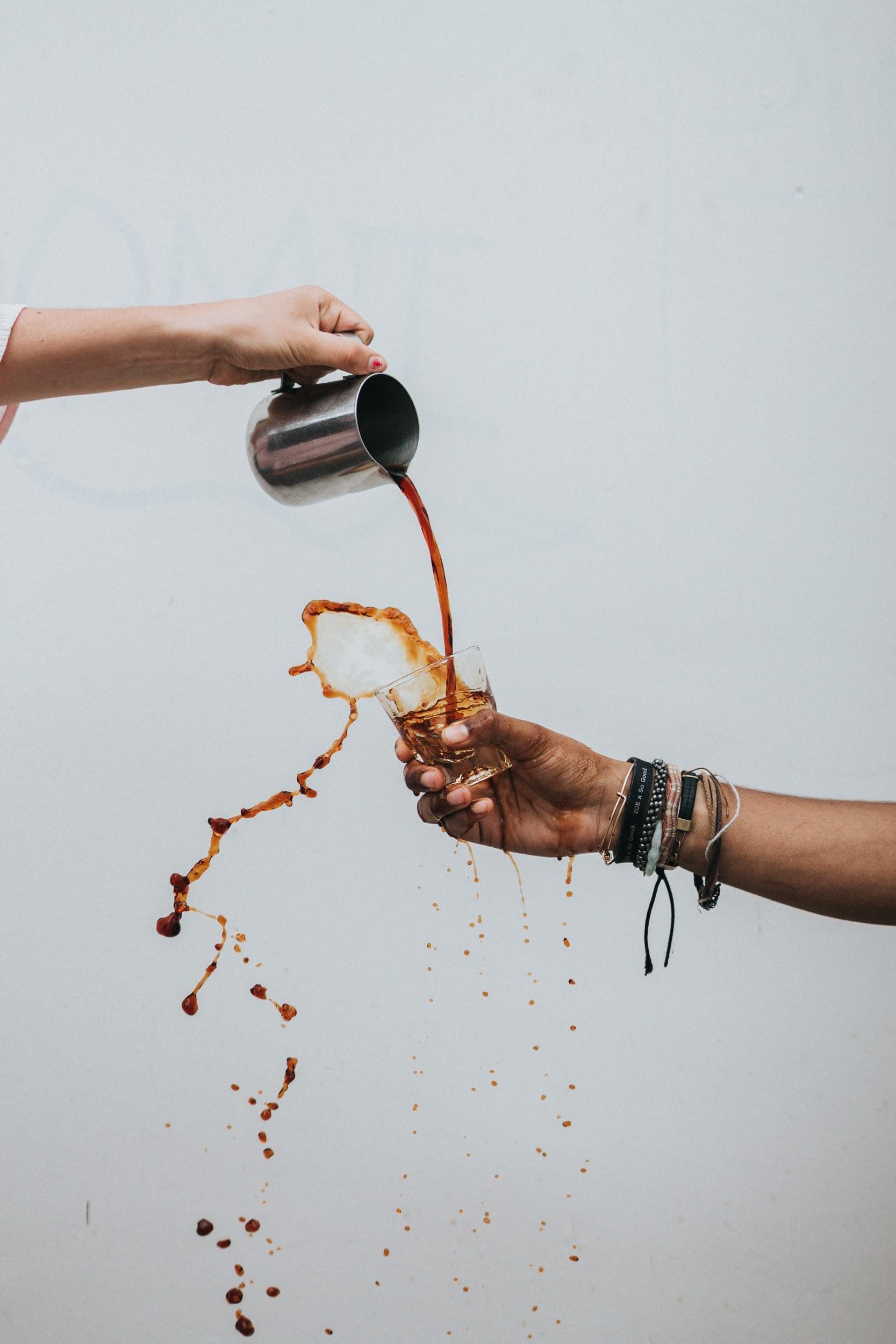 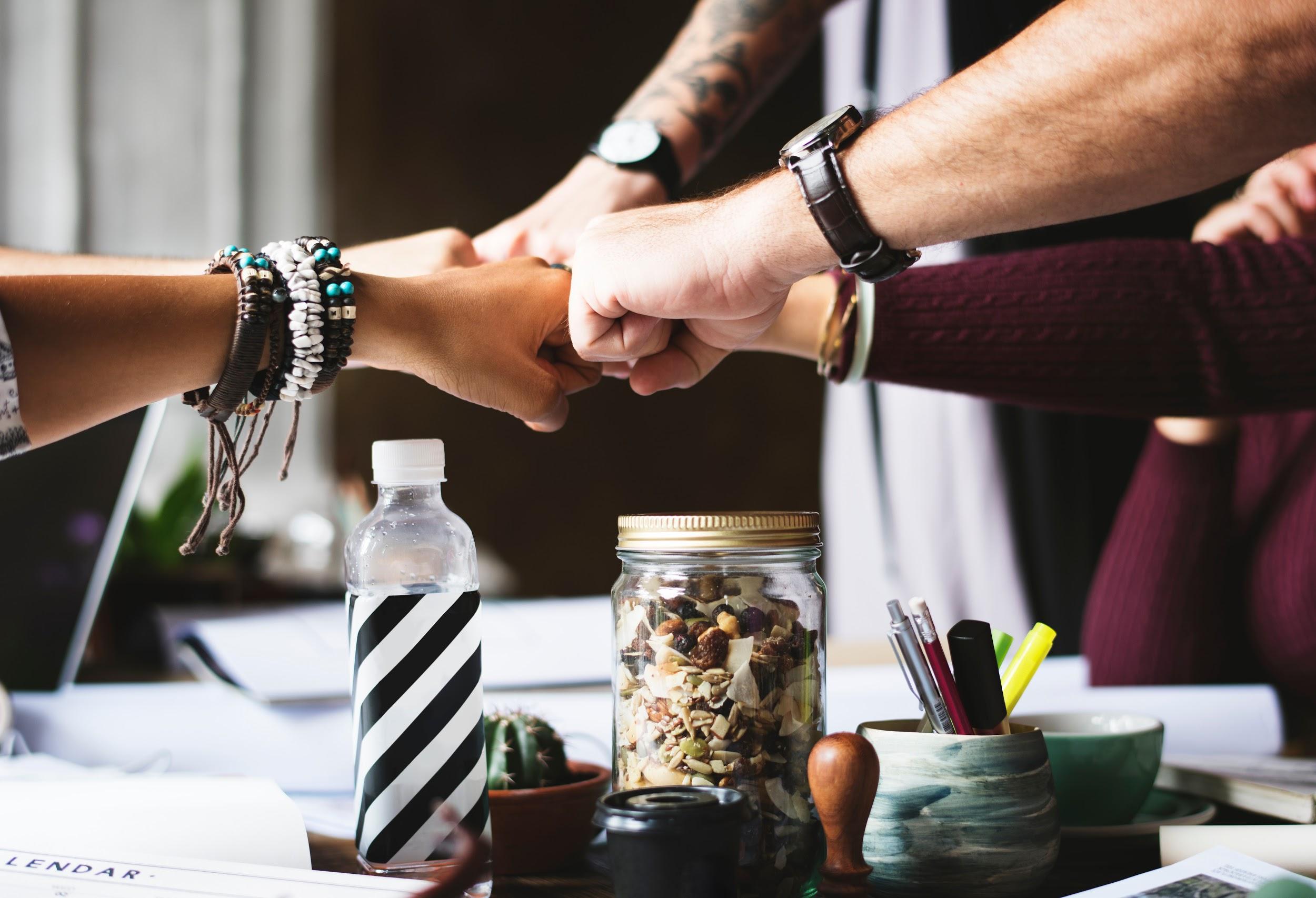 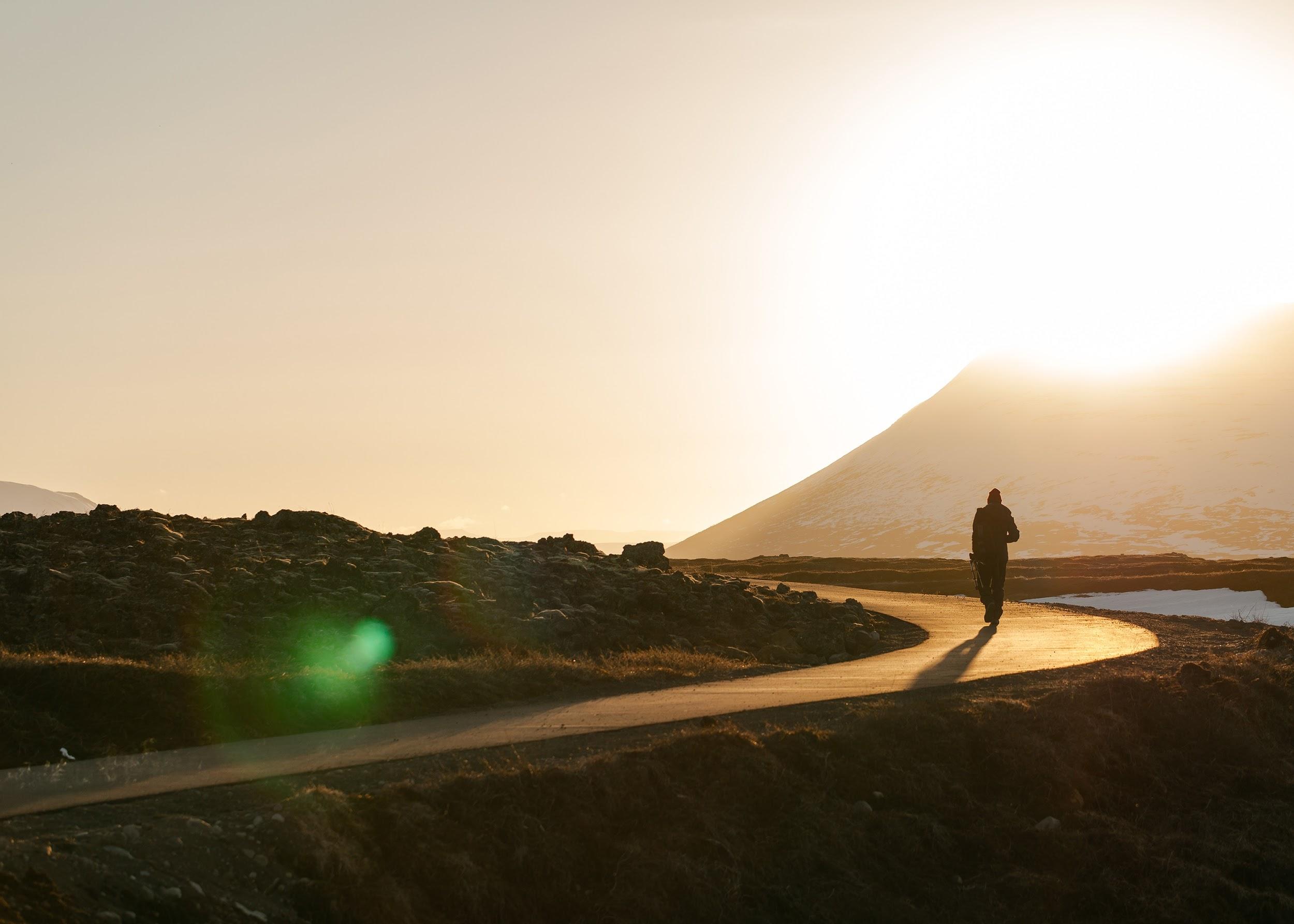 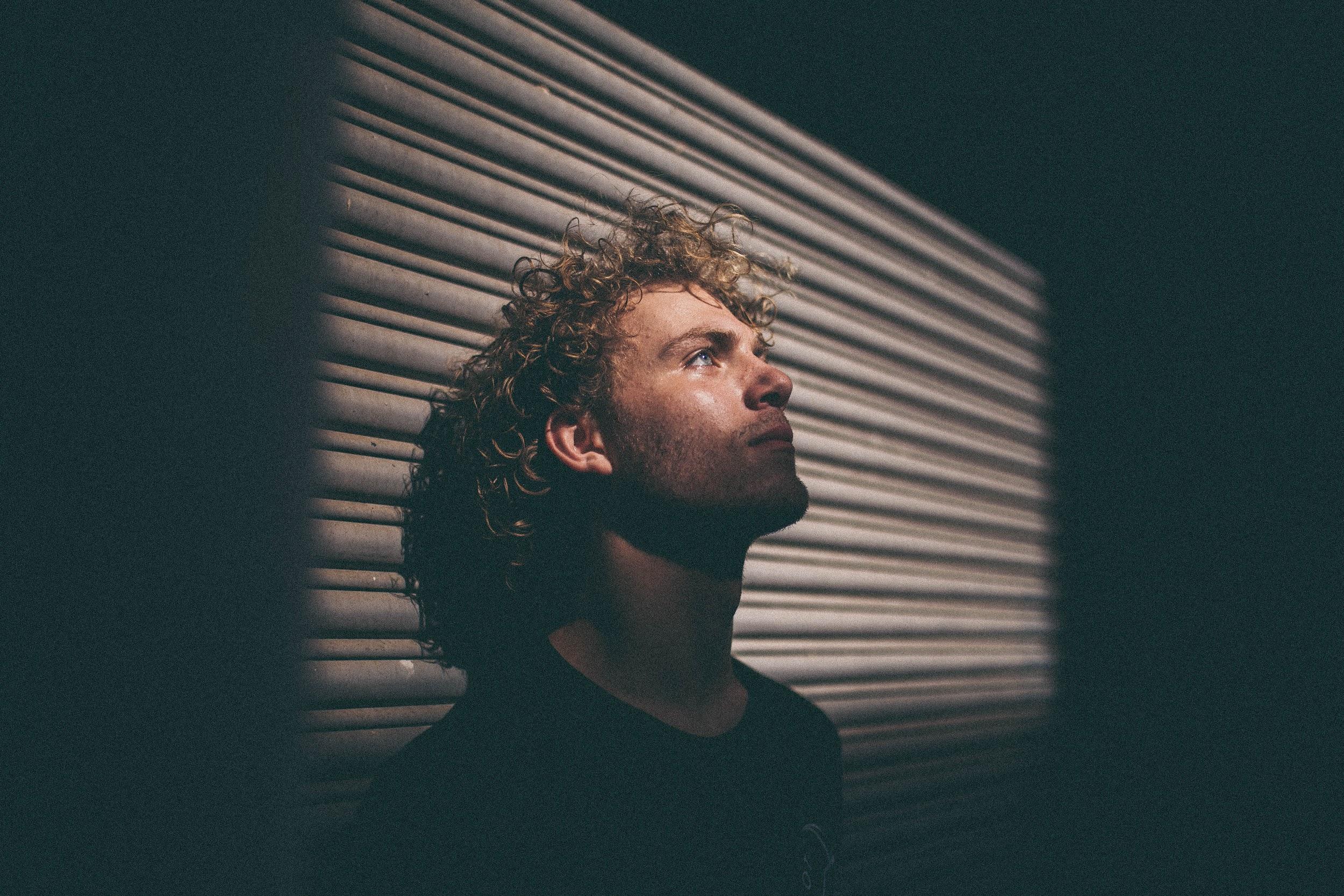 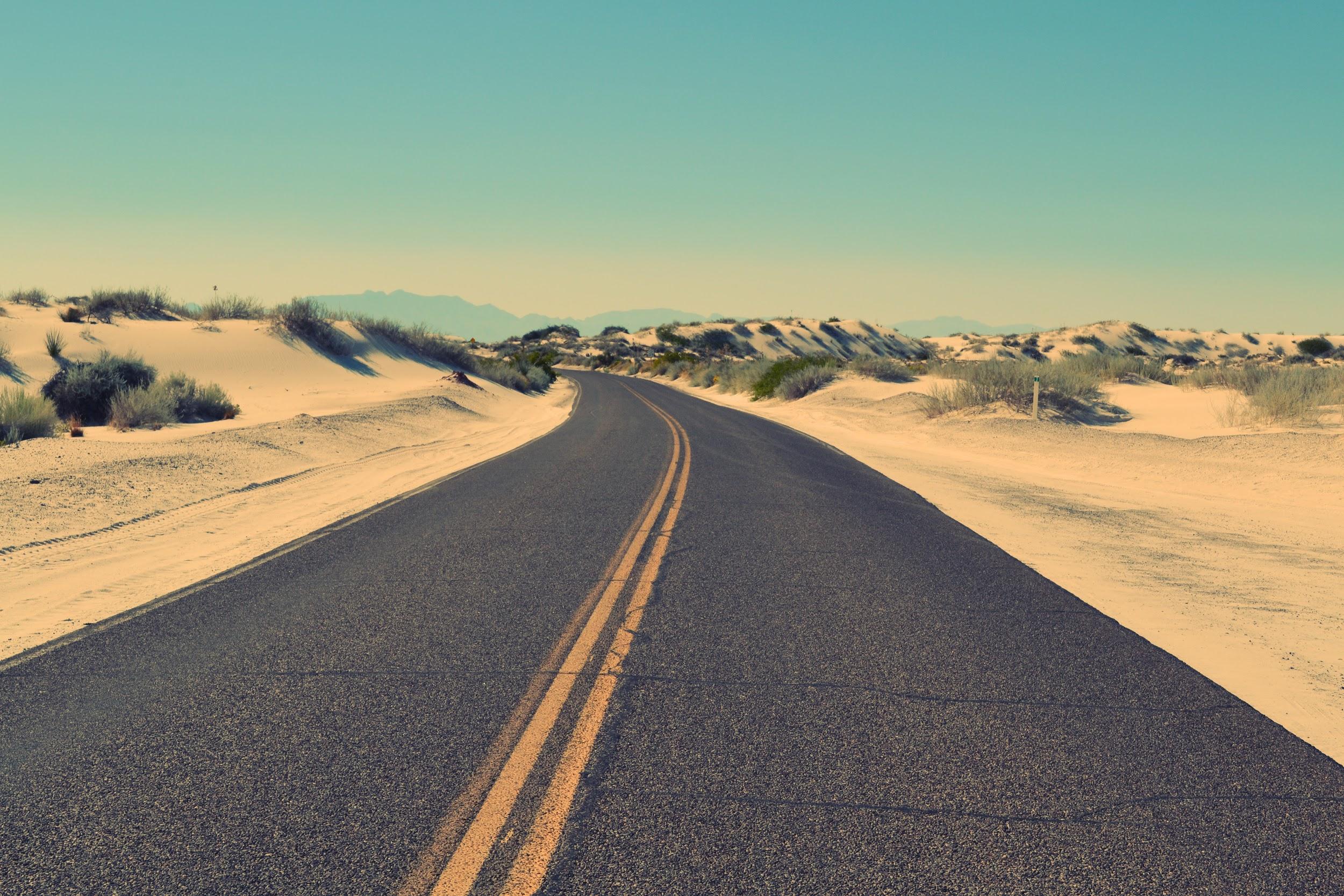 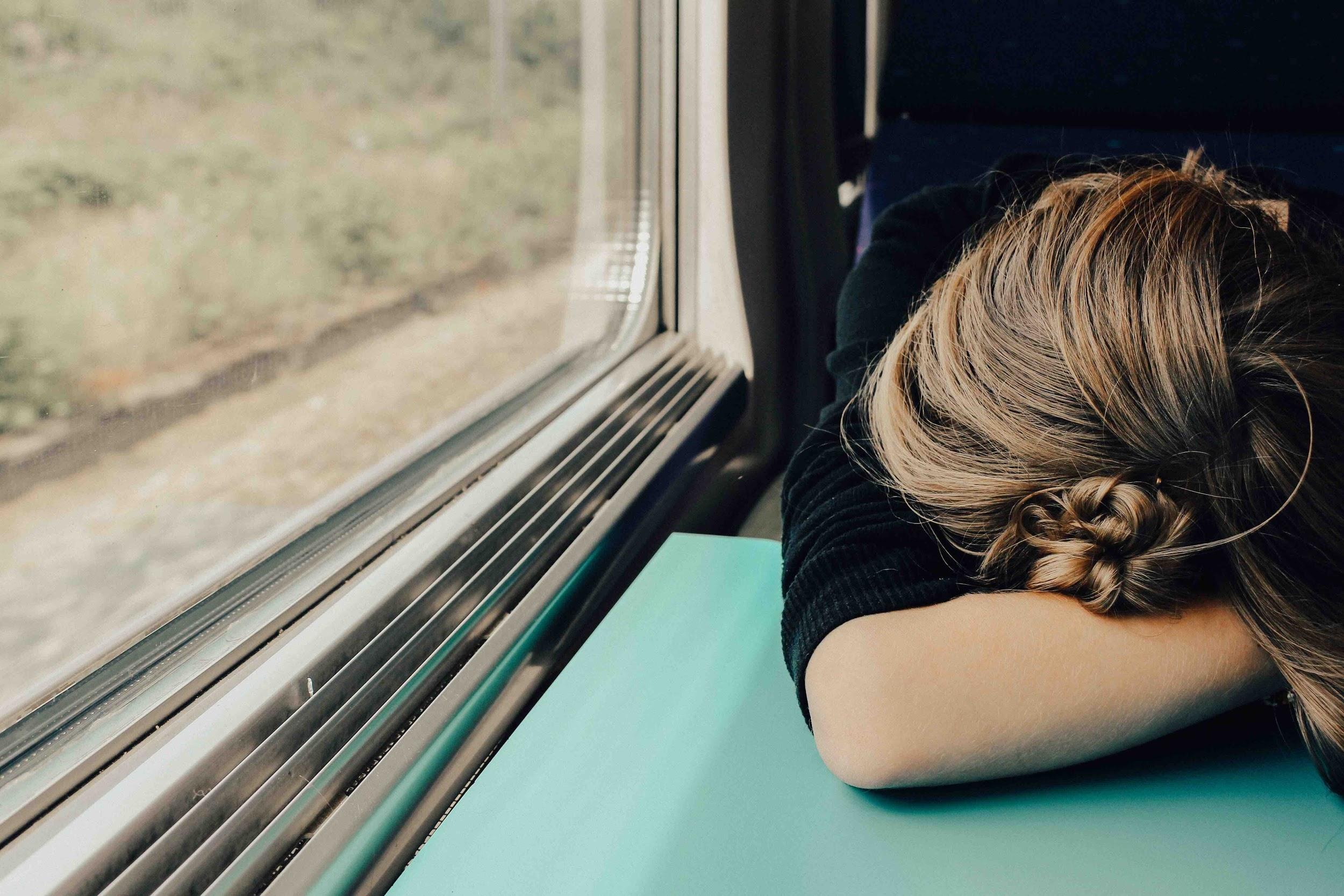 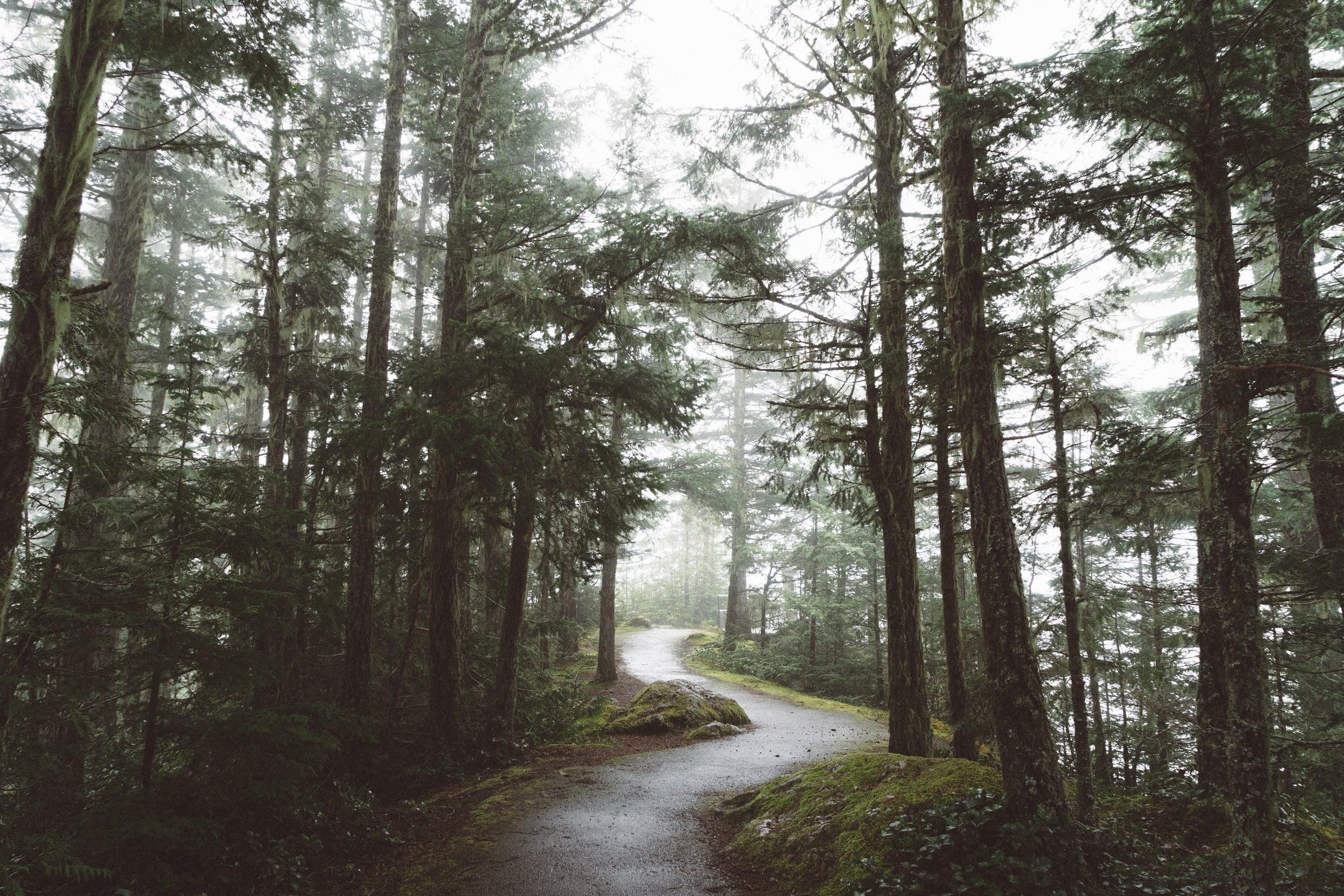 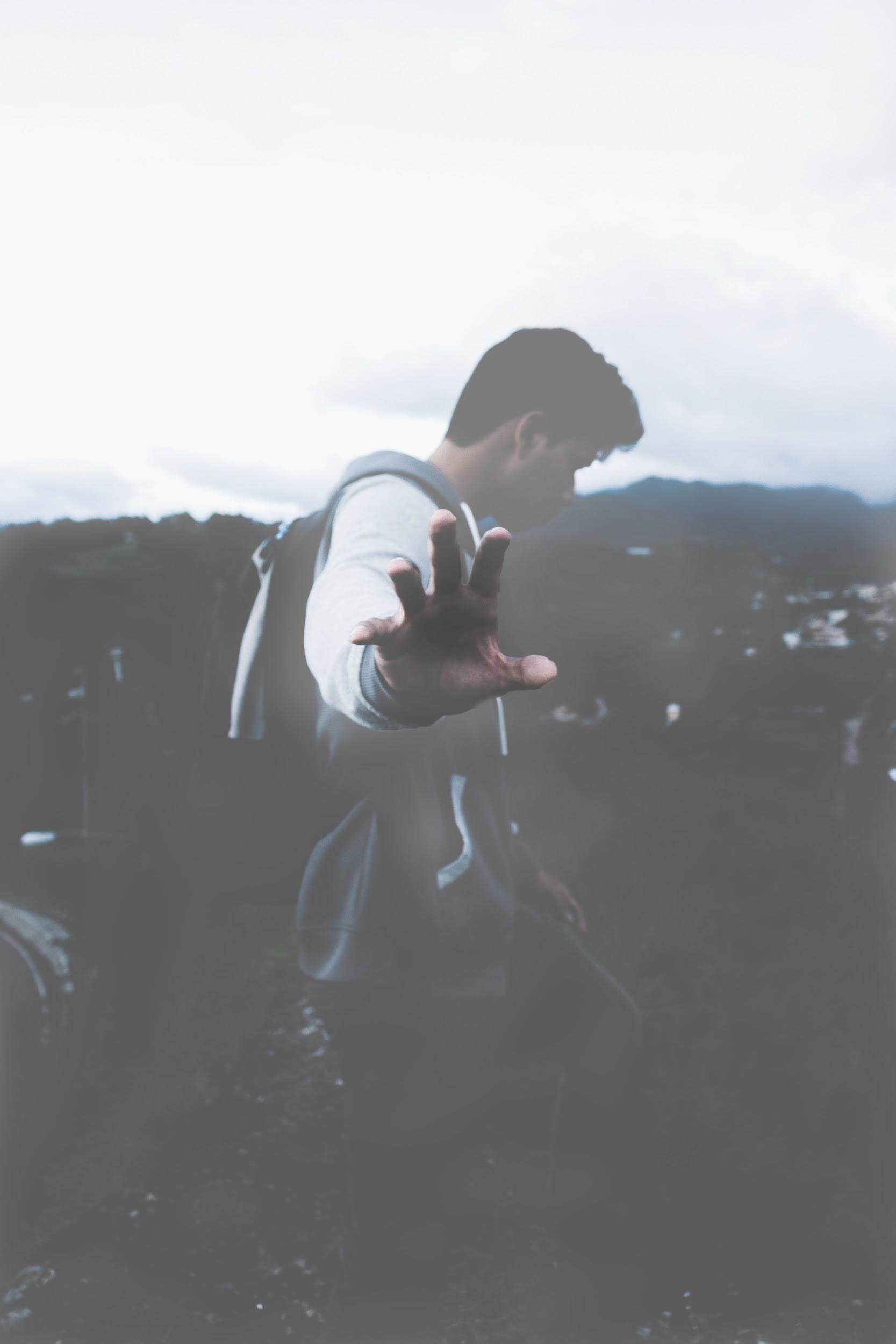 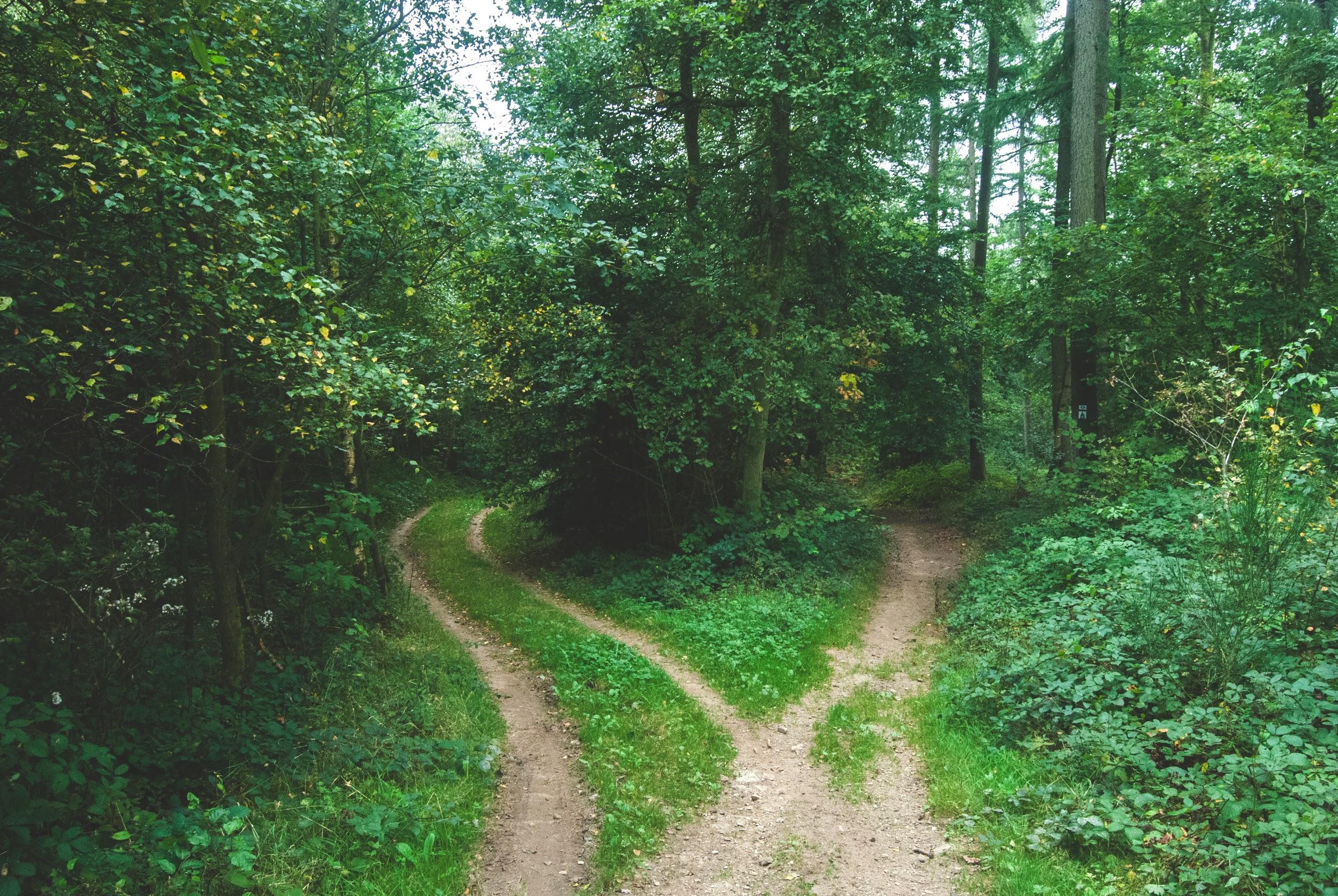 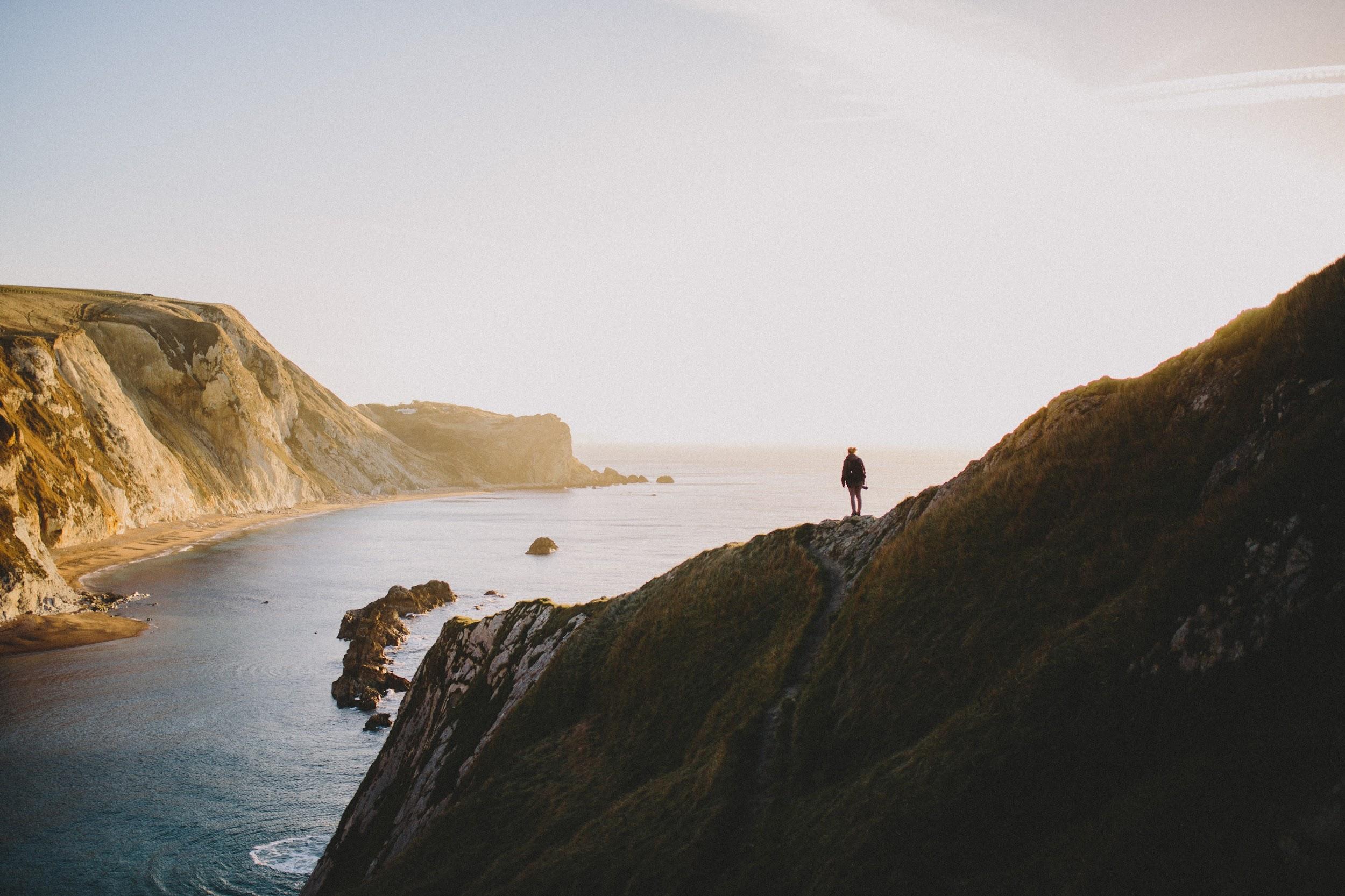 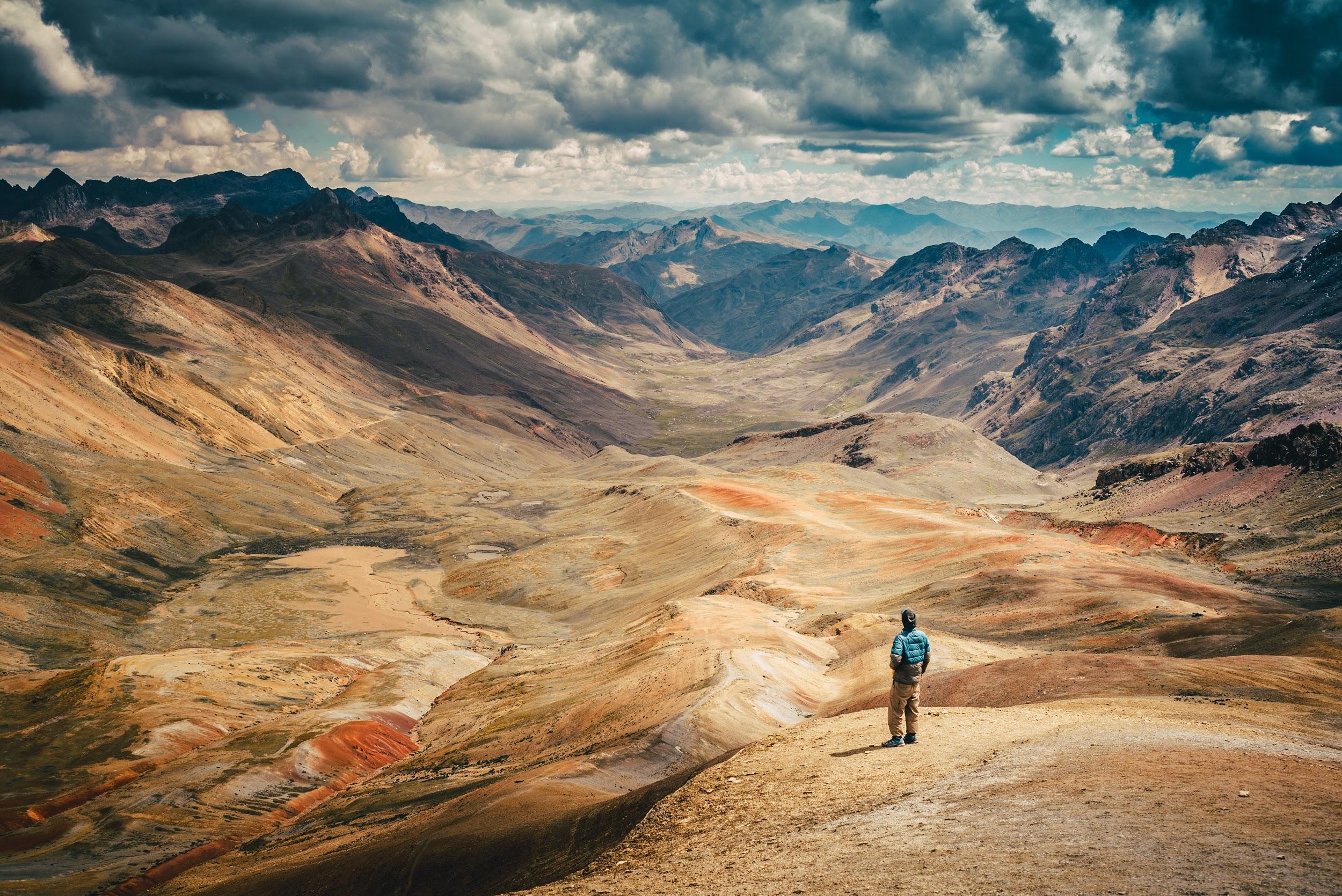 Why am I listening?
Reality check
Job market
What can I offer?
First steps: the Job Search
Job interviews - a long haul
Assessment Centre
Questions
Agenda
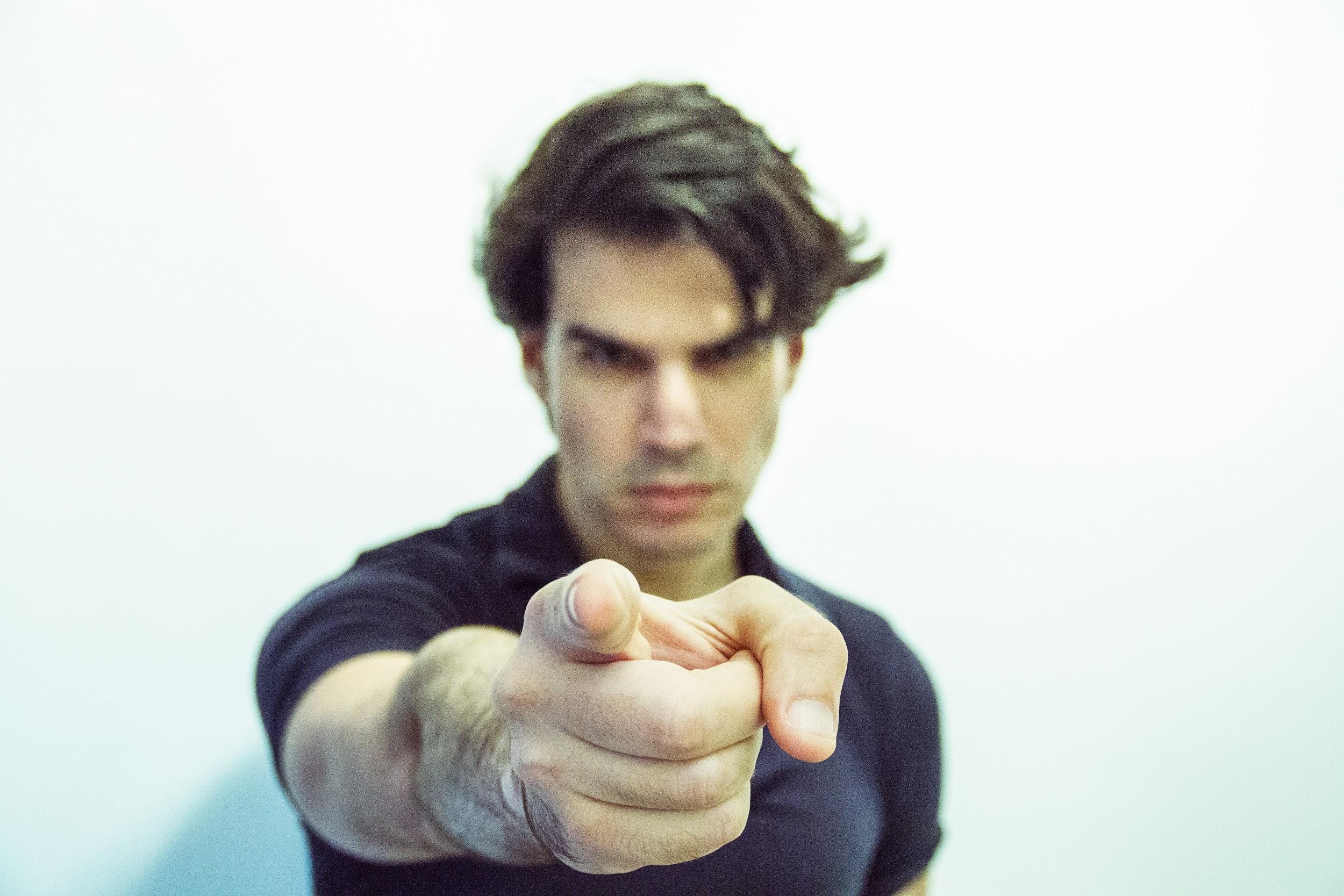 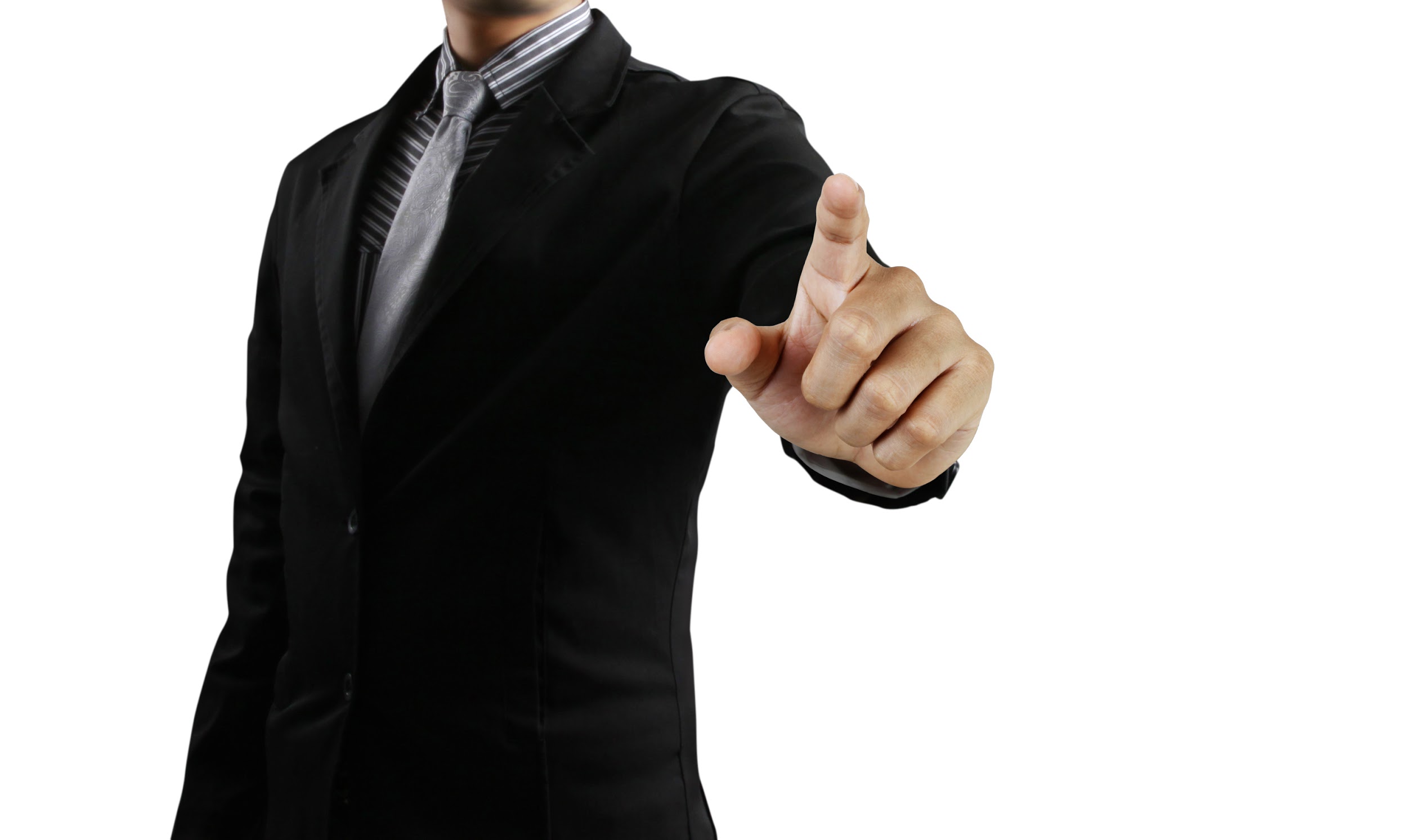 Take away the three most important aspects for your career start
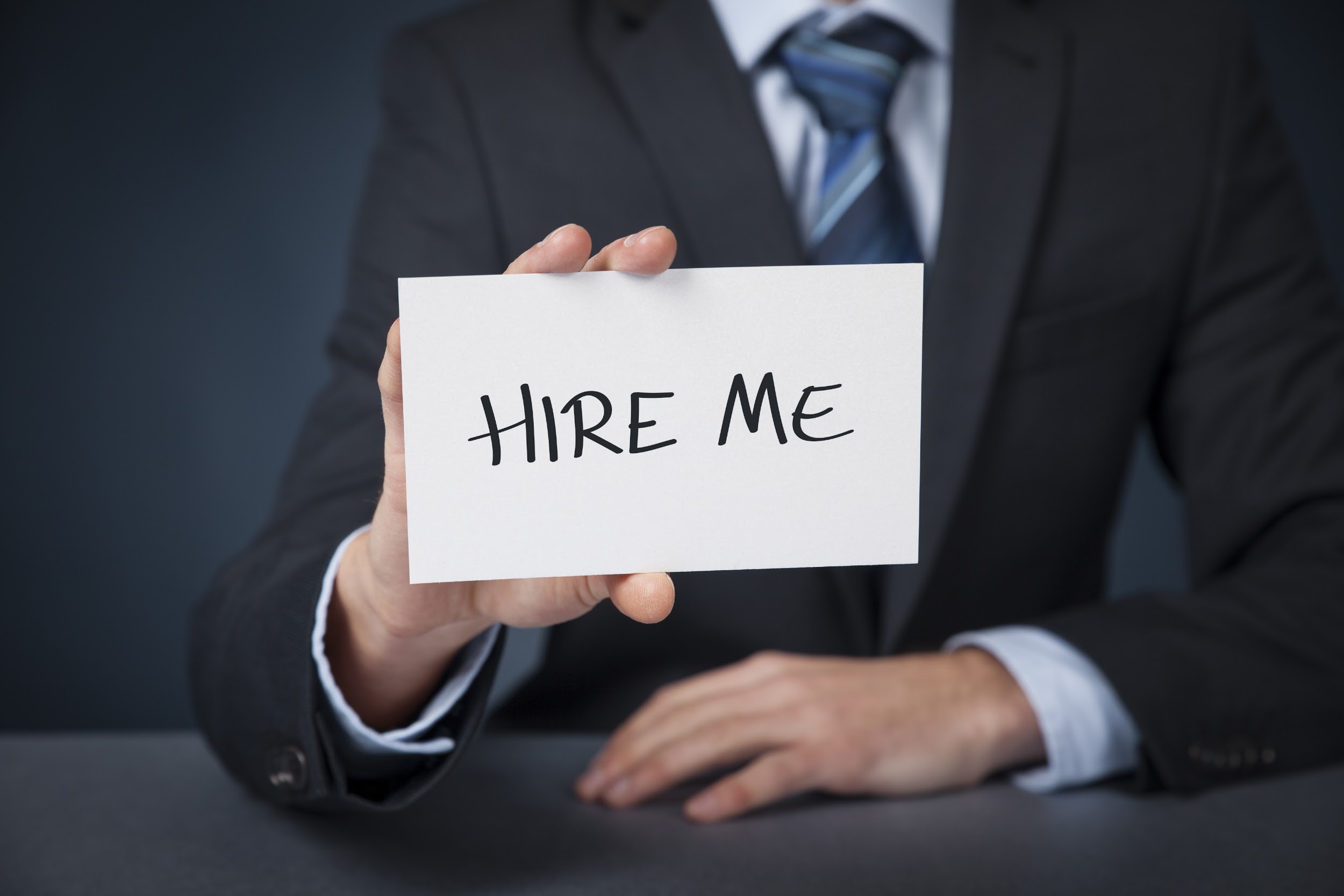 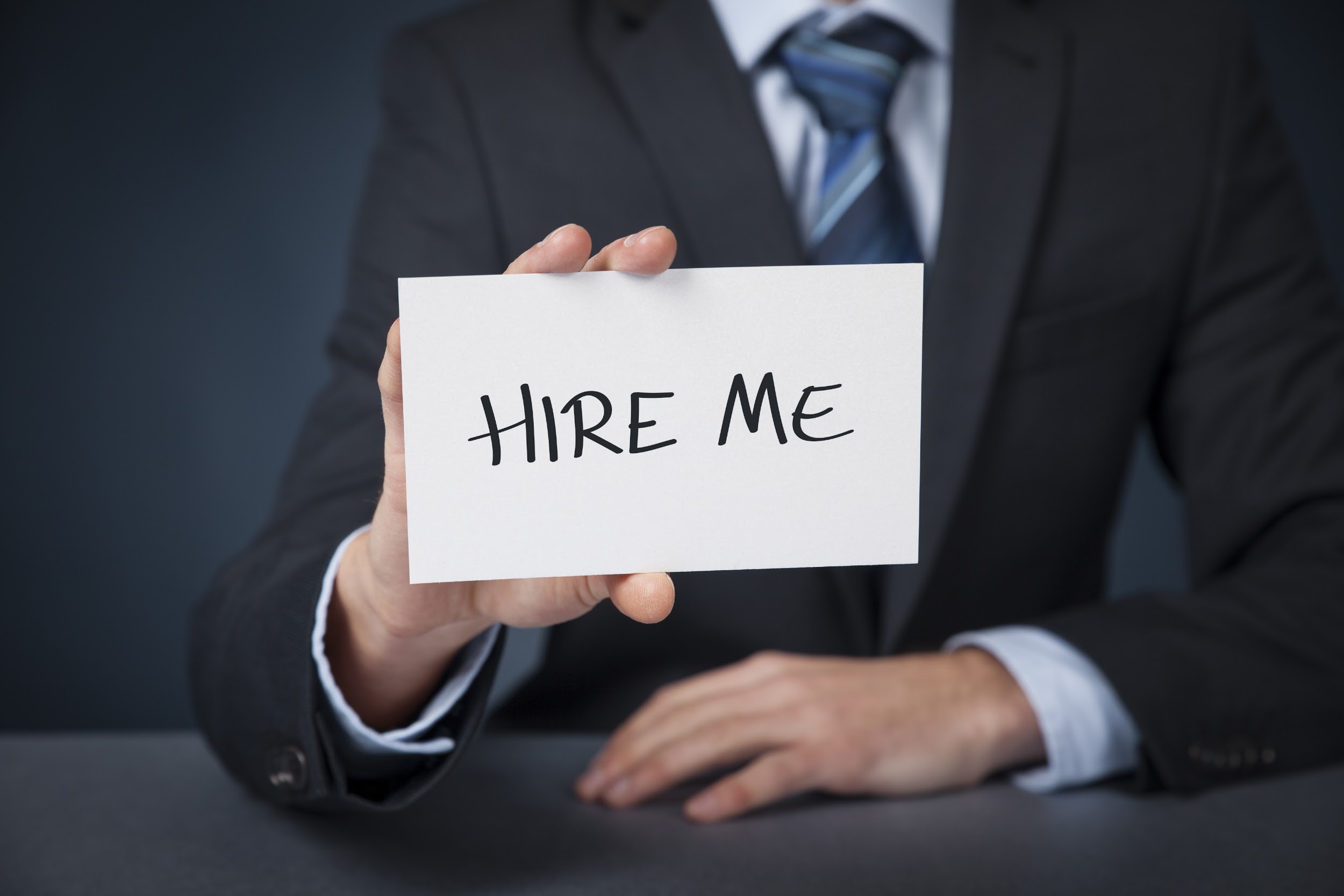 Reality check: the job market




Where do I stand, what can I offer?
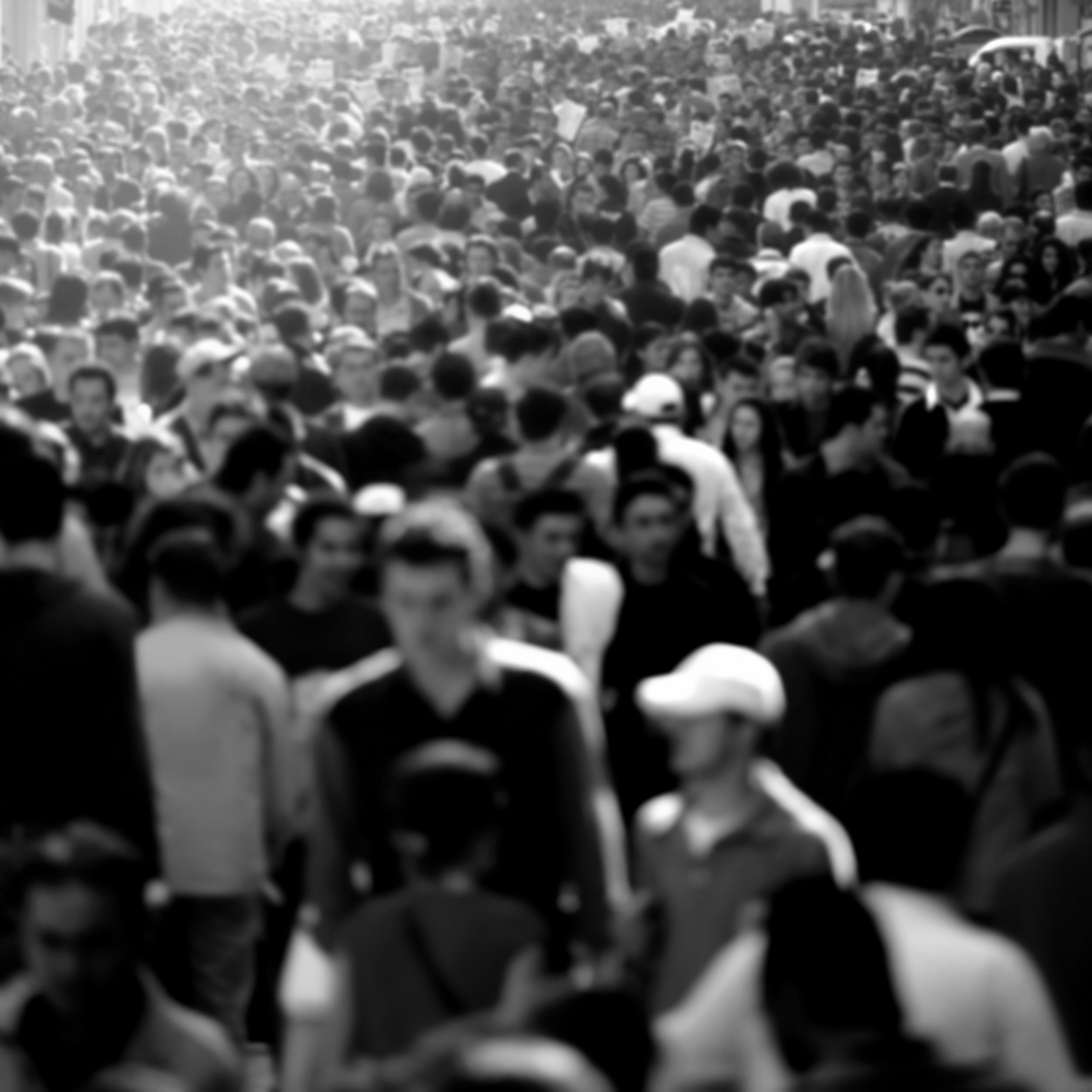 Job market
Challenge
Competition
Complexity
Expectations
Reality
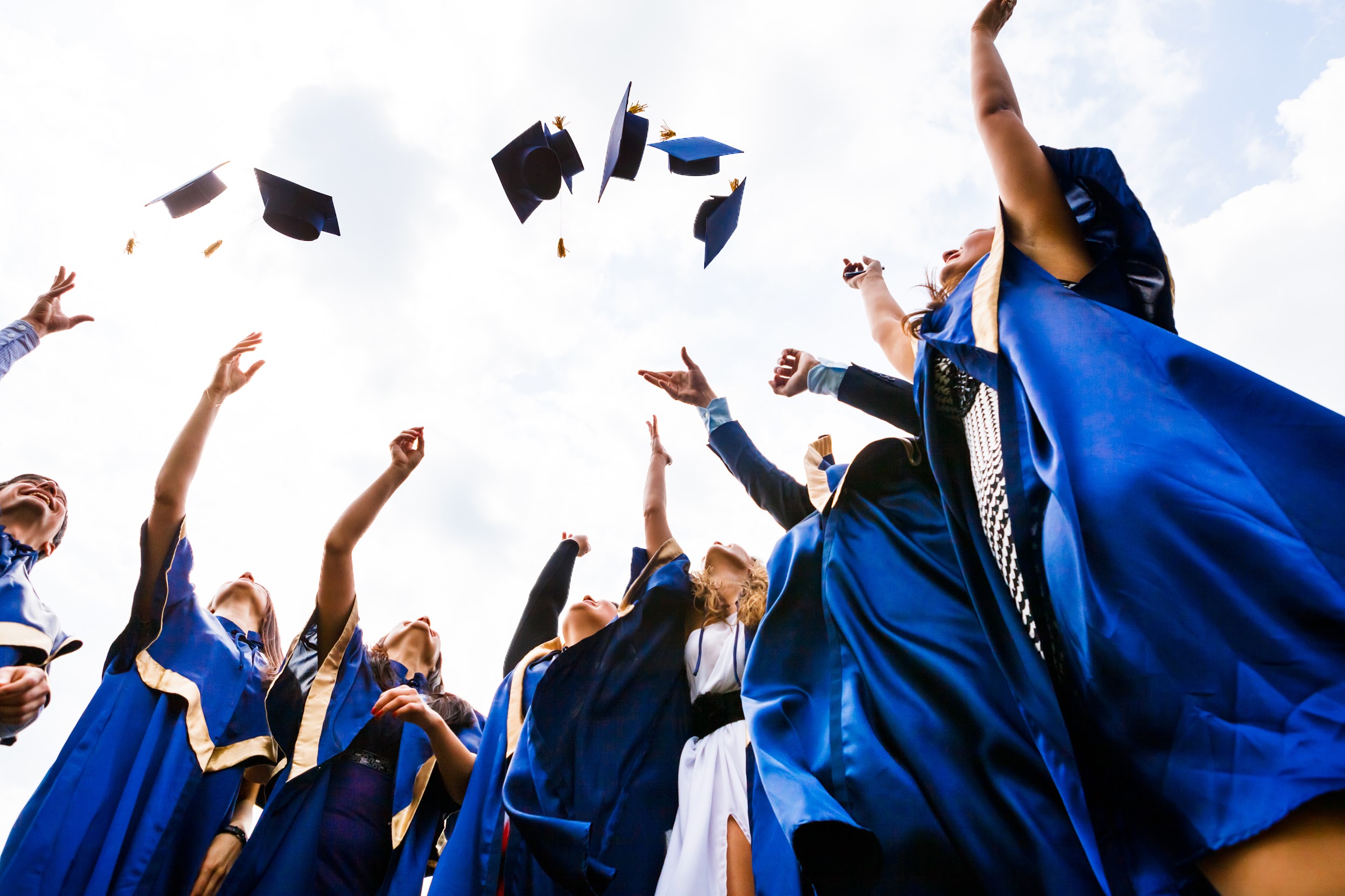 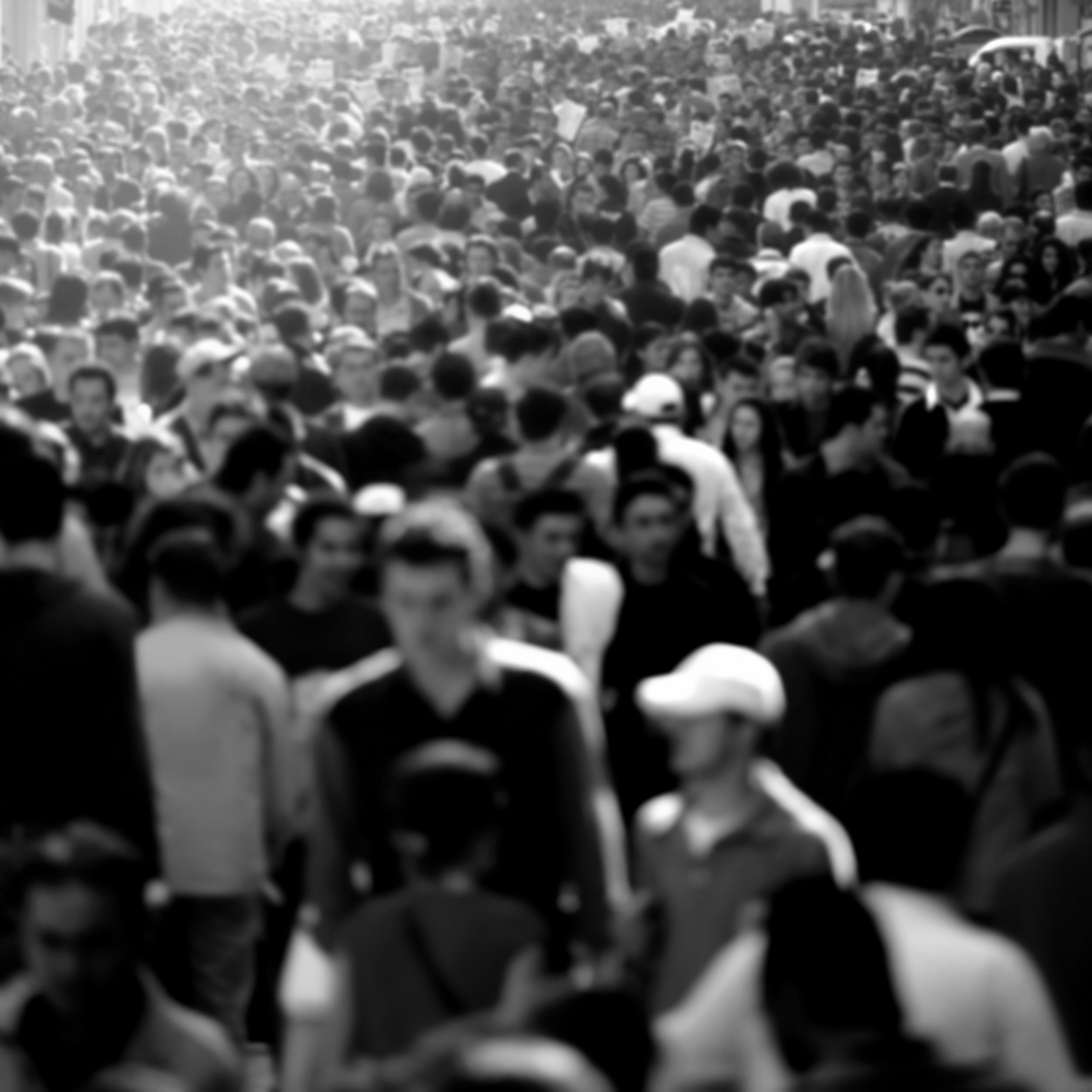 What can I offer?
Higher Education / Degree
Extracurricular activities
International experience
Work experience
Attitude
First steps: the job search
Where do I start?
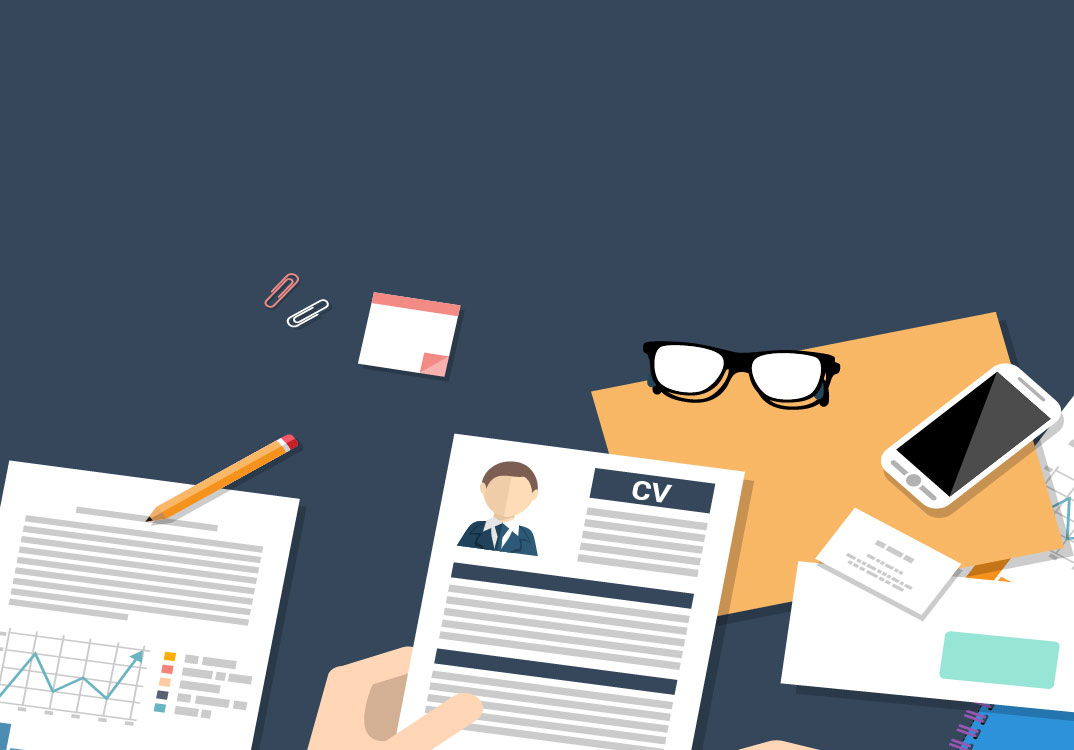 Who do I know?
What jobs are out there?
What am I worth?
Where can I be found?
Where do I want to go?
What mindset do I have?
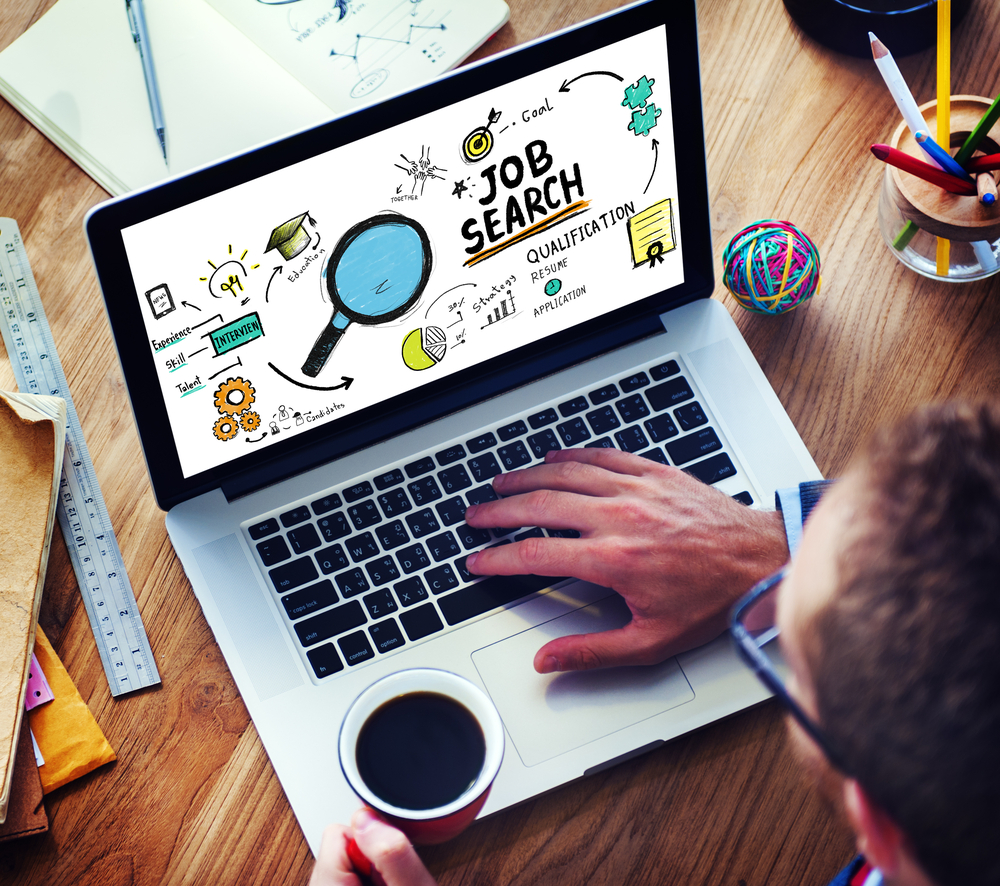 Dos and Don’ts
Pass on responsibility
Take rejection personally
Search where others search
Take your eye off the competition
Fail to deliver a message
My
Job Interview/
Assessment Centre
Experience
My
Job Interview
Assessment CentreExperience
My
Assessment CentreExperience
My
Assessment CentreInsights
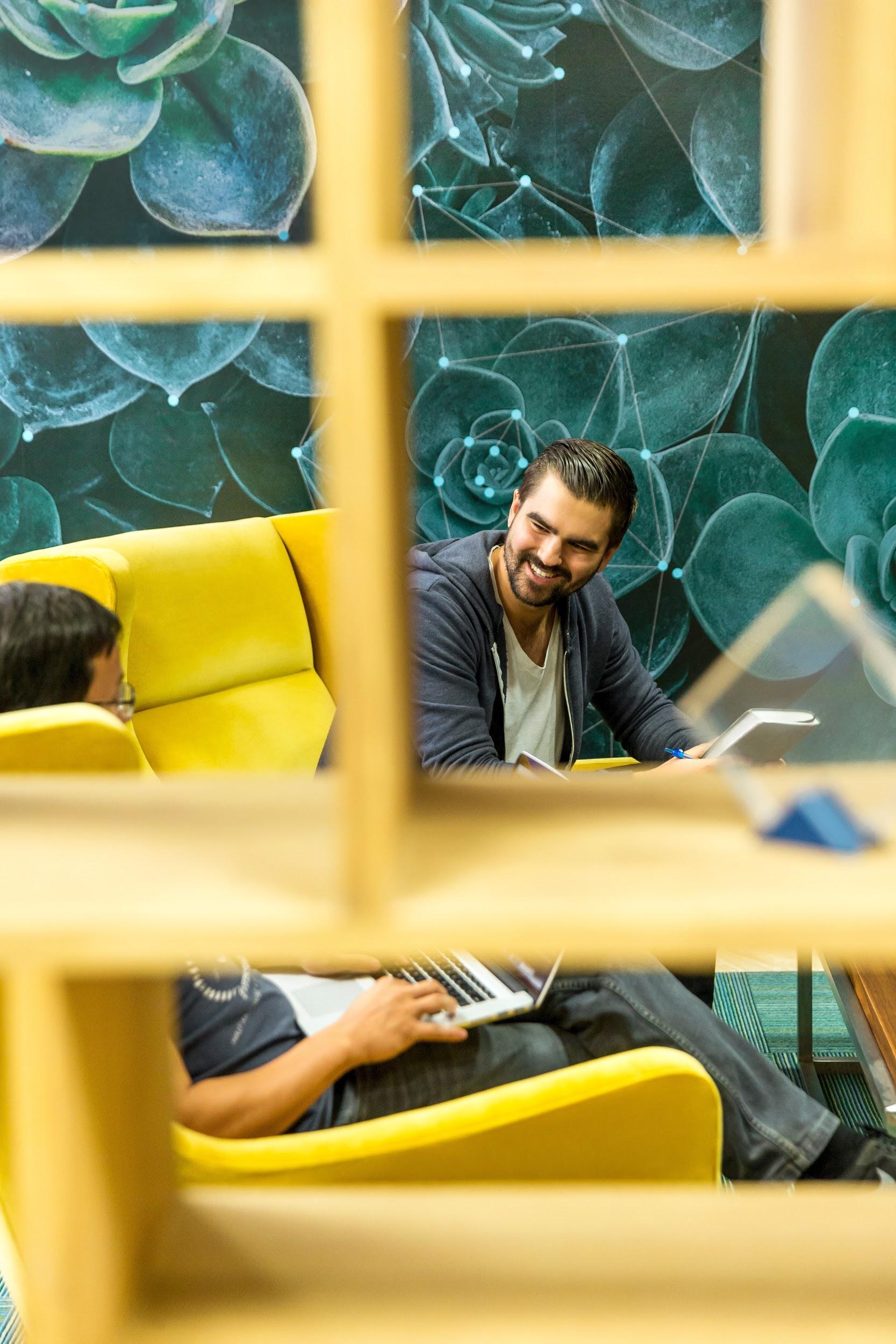 Assessment Centre
Exit points
Introduction
Task
Task
Task
Task
Task
Q&A
Q&A
Introduction, 4 Group Tasks, Essay, Math Test, Logic Test, Communication Task, Presentation
Assessment Centre
Exit points
Introduction
Task
Task
Task
Task
Task
Q&A
Q&A
Introduction, 4 Group Tasks, Essay, Math Test, Logic Test, Communication Task, Presentation
Questions?
How many languages do you need to know to communicate with the rest of the world?
Just one! Your own.
(with a little help from your smart phone)
Now, go and get pen and paper and..
Can you draw me a sketch
of my dream house please?
How does your 
dream house look like?
How would you sell me 
this pen?
How many ping pong balls
can fit into a Boeing 747-400?
22,870,000
(calculating the passenger and cargo volume)
What’s left to say? Let me give you a heads up.
Be attentive.
Ask questions, give answers.The smarter, the better.
Think outside the box.
Be authentic and positive.
Sell yourself, get your first job.
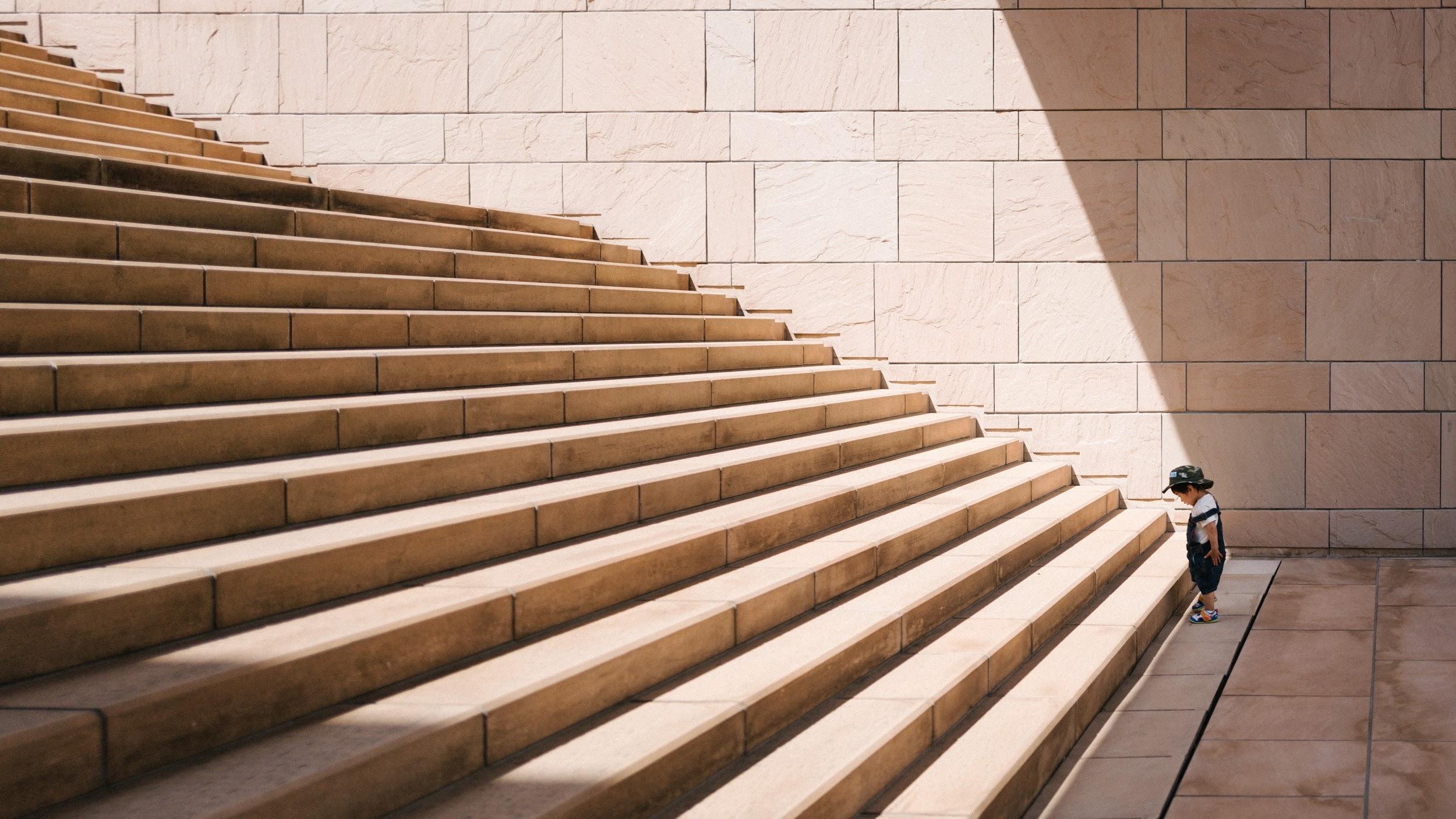 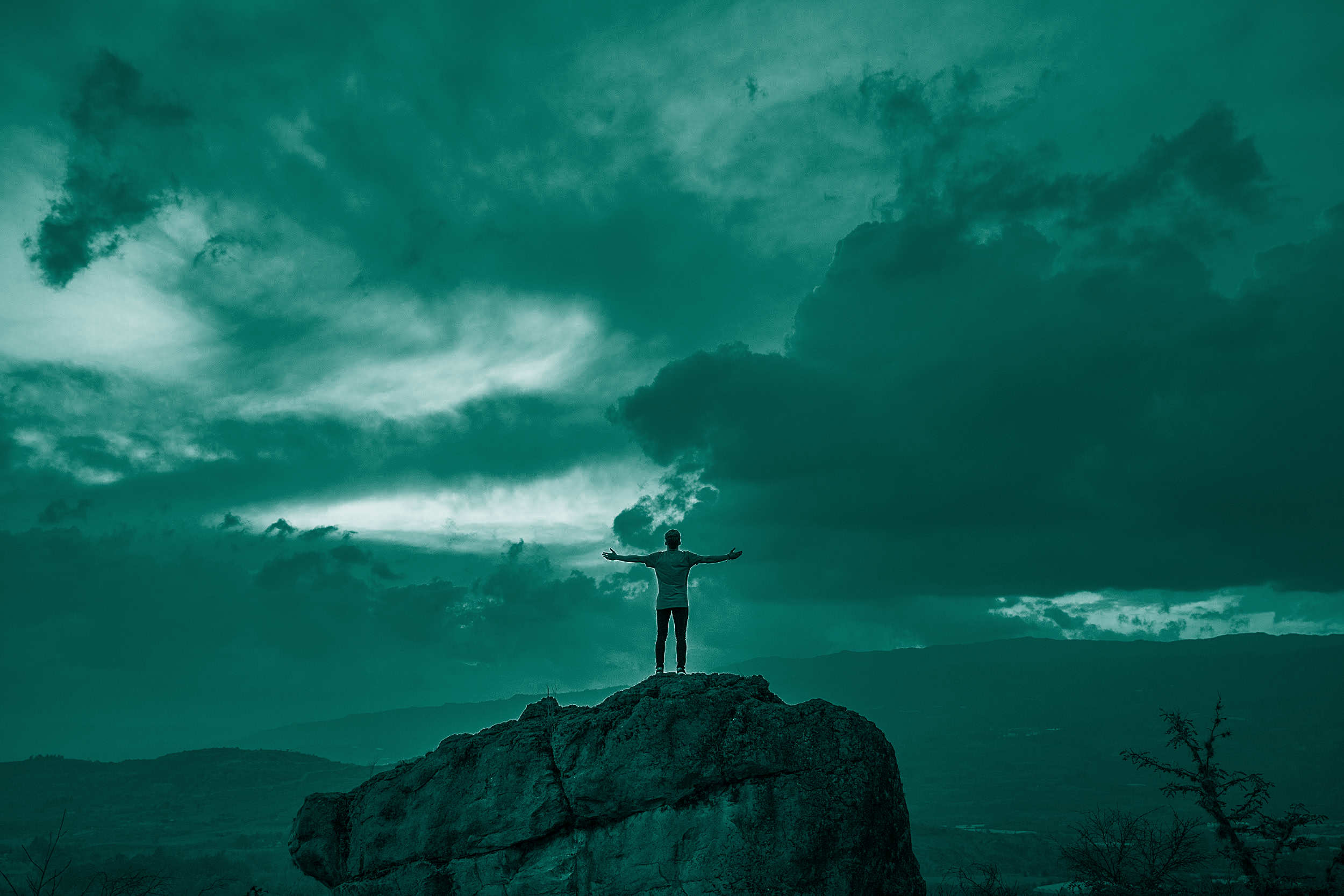 Nothing prevents you from being better tomorrowthan today.